The case for change
By Dr Jacky Davis
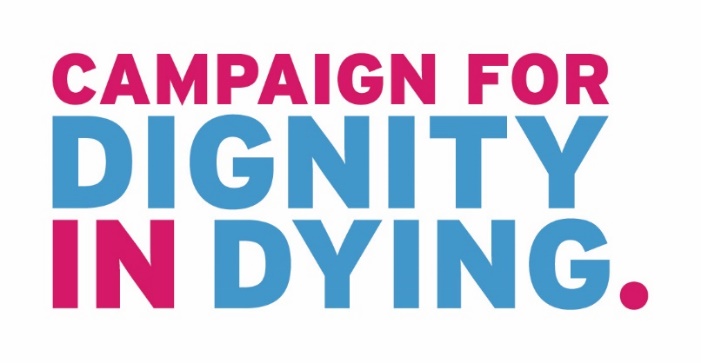 Over 200 million people have access to some form of assisted dying
Jurisdictions to pass assisted dying legislation include:
10 states in America incl. Oregon, California, Hawaii, plus Washington DC
The Australian states of Victoria, Tasmania and Western Australia 
New Zealand 
Spain
The current law doesn’t work
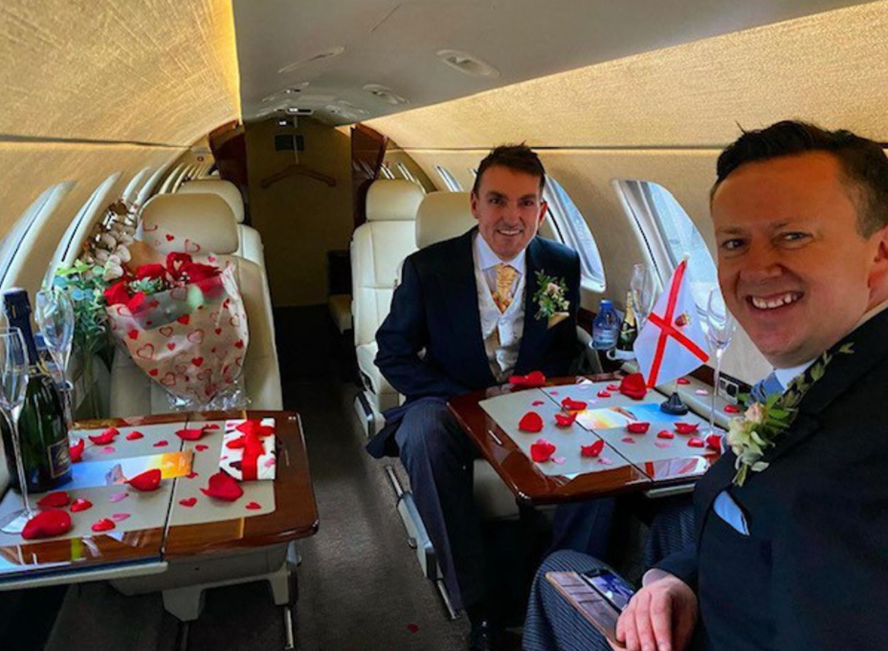 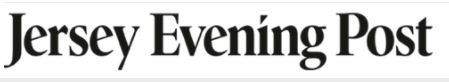 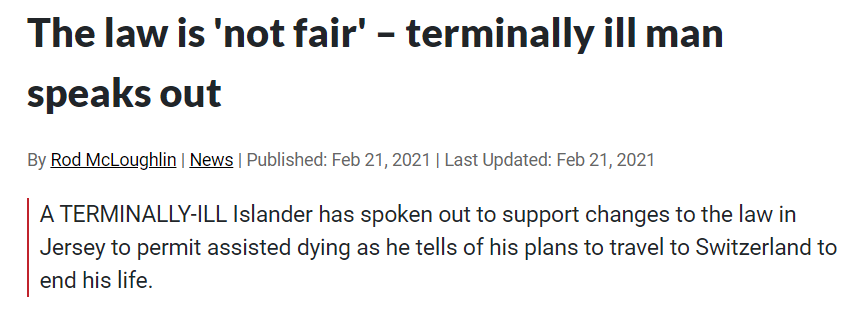 Doctors know the law isn’t working
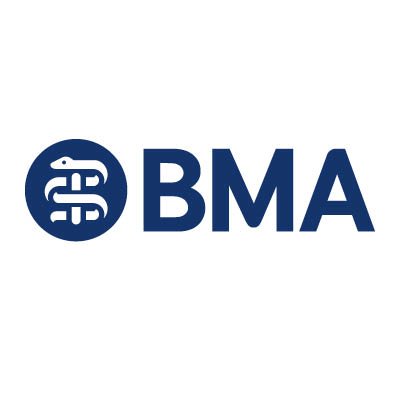 Dying people are not suicidal
‘’I’m not suicidal. I don’t want to die. But I’m dying and I want to die on my own terms” 
– Brittany Maynard, who had brain cancer and moved from California to Oregon to have an assisted death
They want the choice to die peacefully
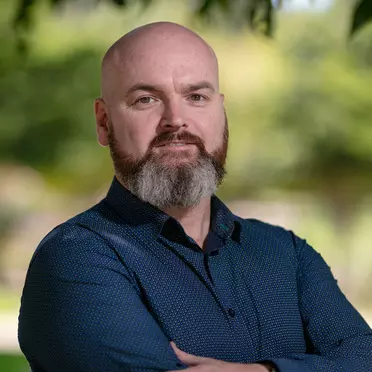 “Being present during an assisted death is nothing short of beautiful.” 
– Dr. Cameron McLaren - medical oncologist, Victoria, Australia.